Рабочая тетрадь для лиц с ОВЗ по профессии «Швея», «Портной»
Преподаватели спец.дисциплин
Масловская Ирина Валерьевна
Казырская Татьяна Николаевна
Сурина Татьяна Васильевна
Основные принципы организации учебного процесса в коррекционных группах:
1. Задания должны быть подобраны так чтобы они  максимально 
возбуждали активность обучающихся, пробуждали у него потребность в познавательной деятельности.
2.Темп изучения учебного материала и методы обучения должны быть приспособлены к уровню развития обучающихся с ОВЗ. (Учебный материал выдается частями) 
3.Распределение учебного материала по спирали (последовательное 
обучение от простого к сложному). 
4.Поэтапное обобщение проделанной на уроке работы;
5.Повторное объяснение учебного материала и подбор разноуровневых заданий,
6. Индивидуальный подход.
7.Постоянное использование наглядности, наводящих вопросов, аналогий, многократных указаний, упражнений
8.Использование поощрений, повышение самооценки ребенка, укрепление в нем веры в свои силы.
требование полноты информации
 (наличие заданий на изучение всех понятий, явлений, процессов );

требование группировки заданий 
(задания должны быть сгруппированы с учетом обобщенных способов их решения); 

требование системности информации (задания  должны быть логически связаны);

требование возрастания сложности
 (задания должны быть расположены в порядке возрастания сложности их выполнения);

требование использование наглядности, многократных упражнений
 (в заданиях  должно отводиться достаточно места для выполнения записей и рисунков);

 - требование психологической комфортности (обучающимся должно быть комфортно работать с тетрадью, они должны иметь возможность работать с ней в индивидуальном темпе и проводить самоконтроль);

- требование к выполнению не только типовых, но и развивающих, творческих заданий;
Задание . Заполнить «Инфокарусель» словами,  которые  будут необходимы при изучении темы «Основные определения и понятия конструирования одежды» .
Конструирование
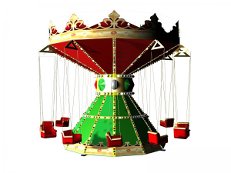 Чертеж
Функции одежды
Виды одежды
Методы конструирования
Размерные признаки
Задание: Написать на стрелках  названия исторических эпох.
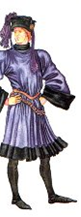 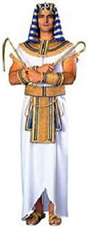 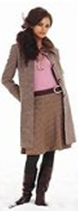 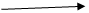 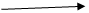 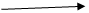 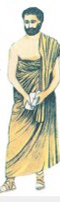 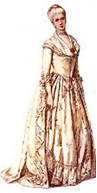 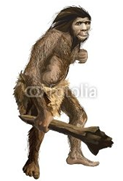 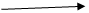 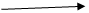 Задание. Выполнить предварительный расчет для построения прямой юбки.
1. Построить прямой угол с вершиной в точке Н. 
 Положение линии талии НТ
                           НТ= Дю.  =  _____________
2. Положение линии бёдер ТБ   
                          ТБ = Дтс/2 - 2см = _______________
3. Ширина юбки по линии бёдер ББ1 
                         ББ1 = Сб + Пб = ________________ 
4.Положение боковой линии.  
                         ББ2 = ББ1/2 - (0-2см) = ________________
5. Положение вытачек на передней и задней половинке юбки 
                         ББ3 = 0,4 ББ2  = _____________
                         Б1Б4 = 0,4 Б1Б2 = _____________
Сумма вытачек Евыт. 
                 Евыт. =(Сб + Пб) - (Ст + Пт) = ___________________
 Величина раствора и длина вытачек
 6. Передняя вытачка:  р-р выт = 0,15 Е выт. = _________
 7. Задняя вытачка:  р-р.выт = 0,3 5 Е выт. =____________
 8. Боковая вытачка:  р-р.выт = 0,5 Е выт. =_____________

Задание. Выполнить построение конструкции прямой юбки по предварительному расчету в масштабе 1:4. (Использовать интерактивное пособие по конструированию изделий.)
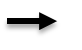 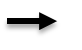 Построение базисной сетки  прямой юбки.
Т2
Т
Т1
3. ББ1=(Сб+Пб)-2
Б
Б1
Б2
2.ТБ = Дтс/2 – 2 см.
4. Положение боковой линии
ББ2 = ББ1/2 - (0-2см)
1.НТ = Дю
Н2
Н1
Н
Т2
Т4
Т3
Т
Т1
Б1
Б
Б2
Б4
Б3
5. Положение вытачек     
ББ3 = 0,4 ББ2; Б2Б4 = 0,4 Б1Б2
8. Боковая вытачка: 
 р-р.выт = 0,5* Е выт
6. Задняя вытачка: 
 р-р.выт = 0,3 5 Е выт.
7. Передняя вытачка:  
р-р выт = 0,15* Е выт
Н1
Н
Н2
Т2
Т3
Т4
Т1
Т
Б2
Б1
Б
Б4
Б3
Молодцы!
Н4
Н
Н1
Н3
Н2
Задание. Рассмотрите и запишите название видов силуэтов моделей одежды одежды.
3.
2.
1.
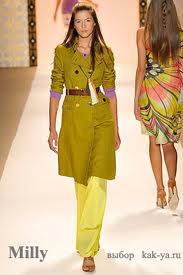 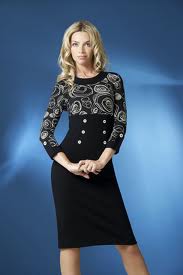 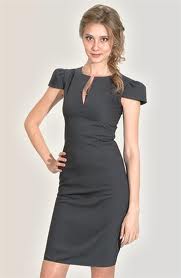 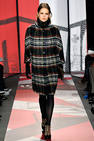 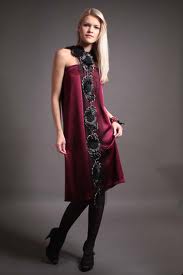 4.
5.
Задание 6. Развешать  одежду, плечевую одежду  в желтый шкаф,  поясную одежду в розовый шкаф с помощью стрелок.
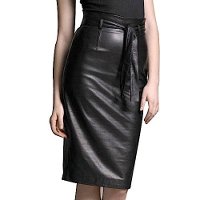 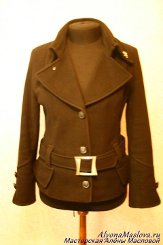 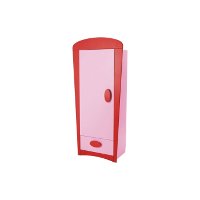 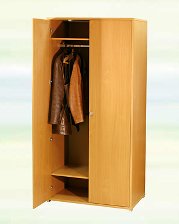 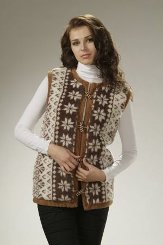 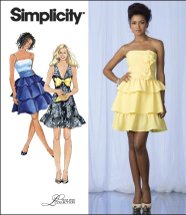 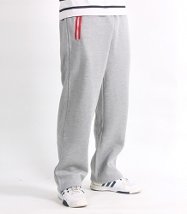 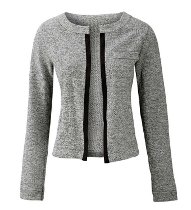 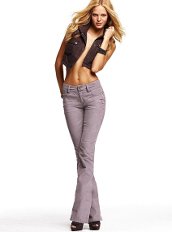 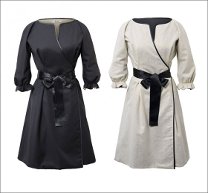 Задание 4. Напишите  названия конструктивных 
линий воротника.
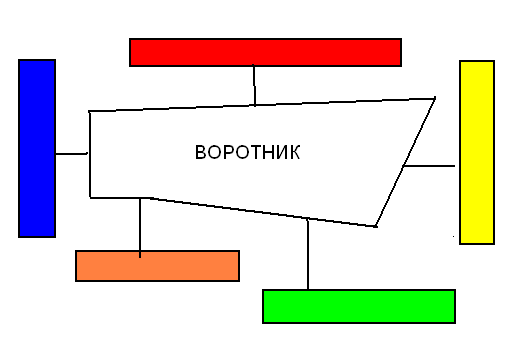 Задание 2 . Снять и записать  мерки с вашей фигуры, согласно прохождению сантиметровой ленты по телу с помощью рисунка.
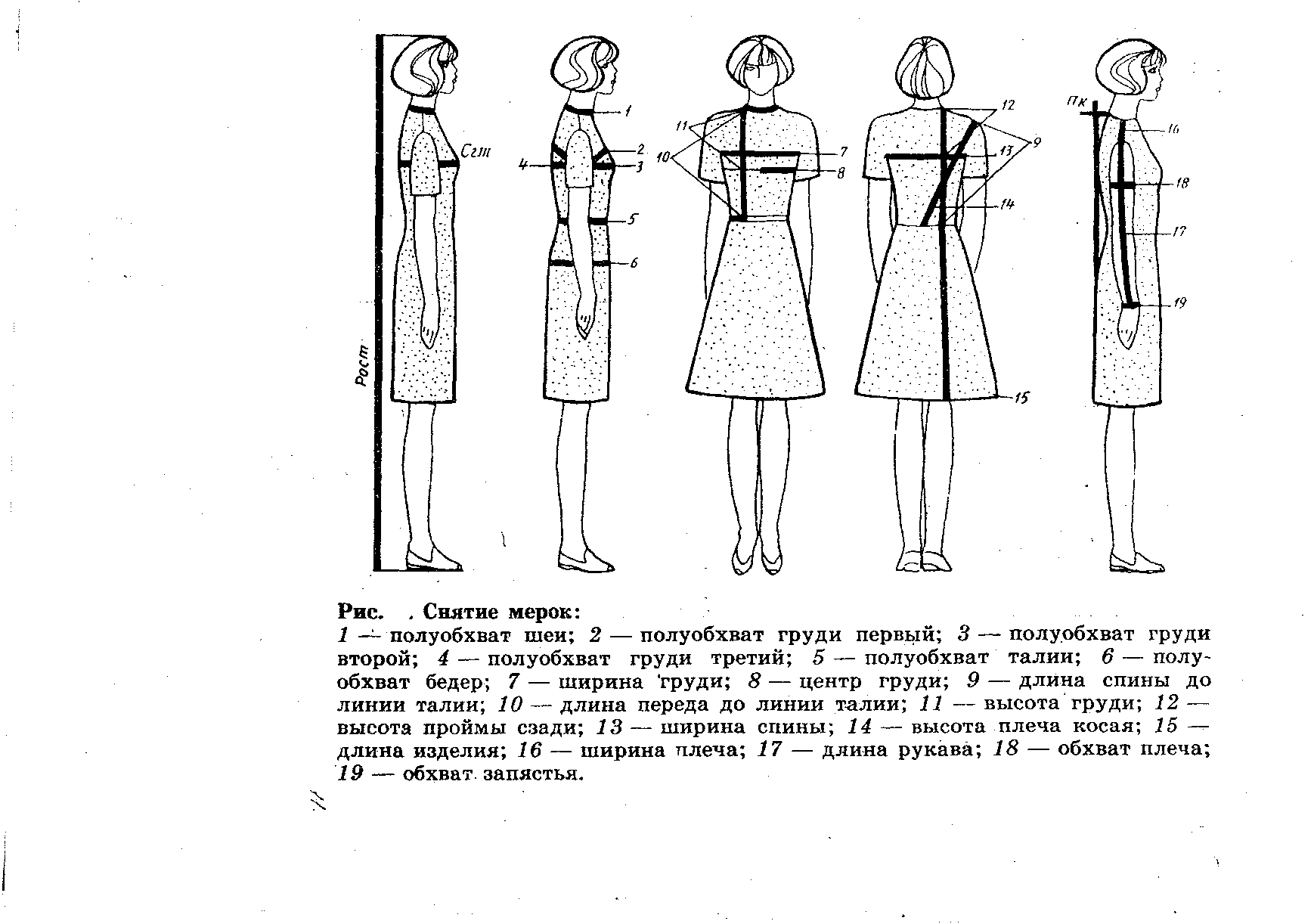 1. ___,  2.____, 3.____,  4.____, 5. ____, 6. ___, 7.____, 8.____, 9.____,
10._____, 11.____, 12.____, 13._____, 14._____, 15._____, 16.____,
17.______, 18._____, 19._____.
Задание.  Ответить на вопросы  и нарисовать диаграмму
ответ «Да» - диаграмма строится вверх, 
ответ «Нет» -  диаграмма строится  вниз.
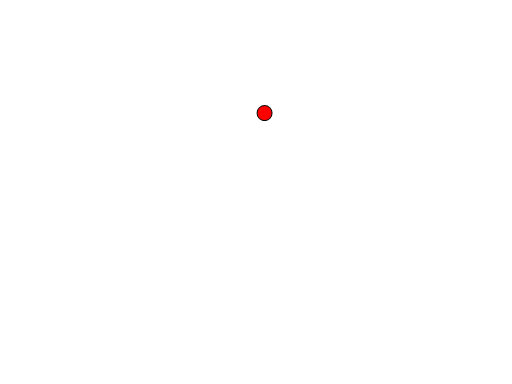 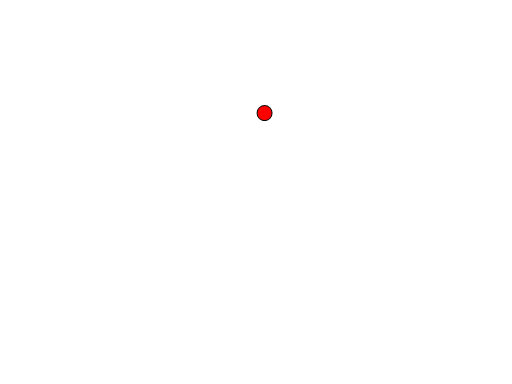 4
3
1
2
Задание 1. Выполнить моделирование женских брюк  согласно эскизу, используя эталон и шаблоны деталей брюк (детали брюк вклеить  в тетрадь).
Модель брюк – «клеш» № 1                                Эталон.
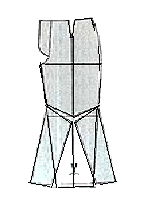 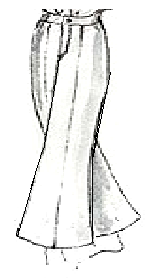 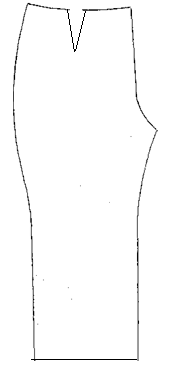 1. Выбор ответов из предложенных вариантов
Задание № 1
  Выберите и поставьте галочку, из предложенного перечня инструменты для ручных работ.
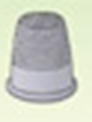 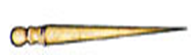 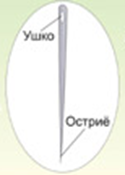 А. игла
Б. колышек
В. наперсток
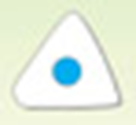 Д. мел
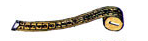 Г. сантиметровая лента
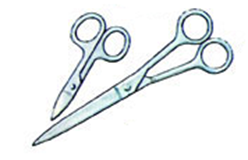 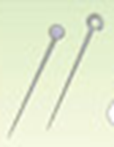 Е. ножницы
Ж. булавки
Задание № 4.
 Установите соответствие между колонками:
Ответ: 1 - …..(буква); 2 - ….(буква).
Работа со схемами 
Задание № 2  По схеме написать названия стежка.
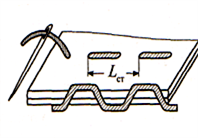 А
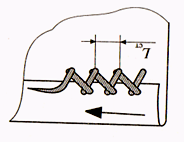 Б
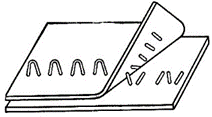 В
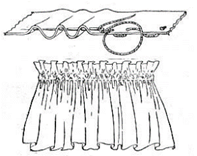 Г
Задание проверяющие знание терминологии
Задание № 3
По рисунку определить название термина при ручных работах.
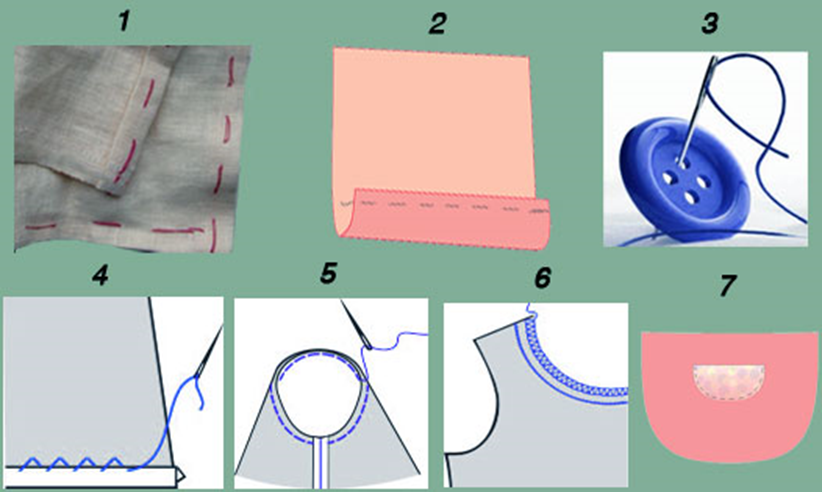 Особый  подход, который необходим при обучении  лиц  с ограниченными возможностями здоровья.
Необходимость интеграции обучающихся  с ОВЗ в социум, их социальная  и 
профессиональная адаптация.
Рабочая тетрадь по учебной дисциплине
Учебный процесс становиться  более доступным и социально значимым.